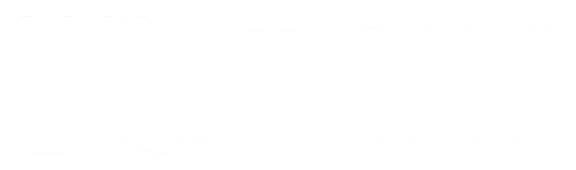 Kitces Monthly Educational Webinars:
Navigating the Complexities of 
Equity Based Compensation for 
Corporate Executives
JOHN NERSESIAN
October 6, 2020
CFP® | cima® | cpwa® |cis
Head of advisor education | Pimco
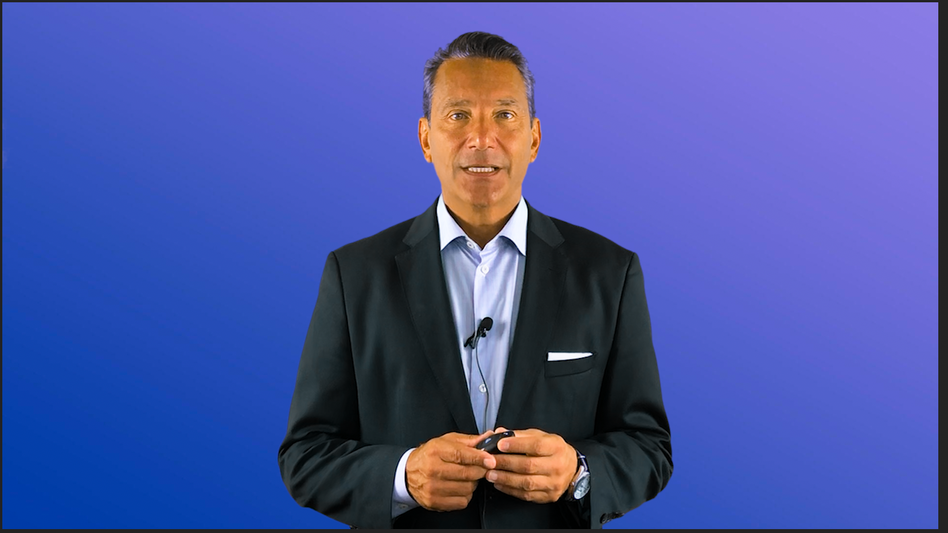 VIDEO PRESENTATION
Interact with other audience members using "Chat" tab
Post questions for John to answer in the Q&A using the "Questions" tab
Upvote those questions you'd most like to see answered
Follow along using the workbook and Quick Reference Guide provided under the "Handouts" tab
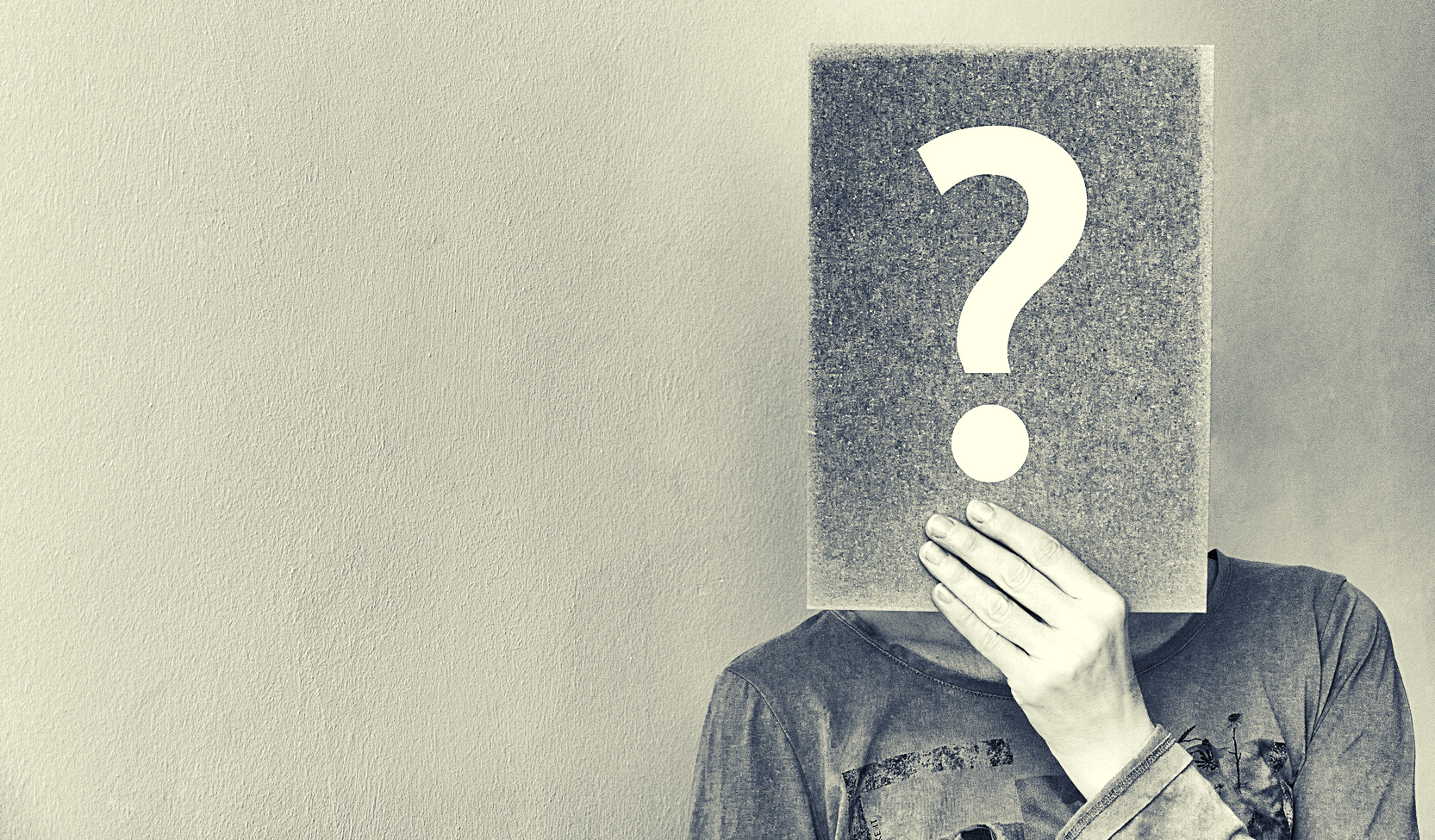 LIVE Q&A
Get your questions for John answered!
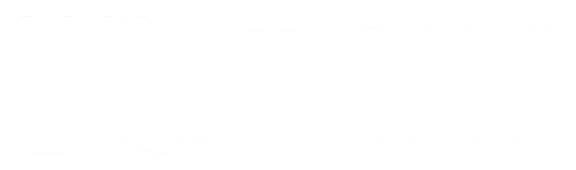 RECORDING
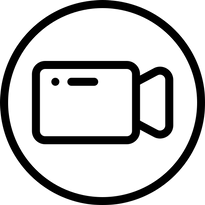 Non-Members: 30 days
Premier & Basic Members: Members Section
CONTINUING EDUCATION (CE): 1 CREDIT
LIVE EVENT CE
HOUSEKEEPING
Kitces.com reports CFP & IWI if ID provided & in attendance for at least 50 minutes
Certificate for all others, if attended 50 minutes
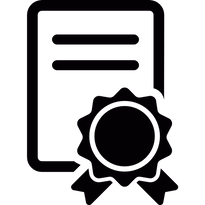 RECORDING CE
Non-Members: No CE
Basic & Premier Members: CE w/ quiz
CE REPORTING & 
CERTIFICATES
CE Reported to CFP & IWI on August 16
Certificates via email within 48 hours
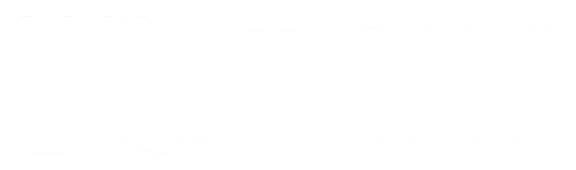 LET'S GET STARTED!
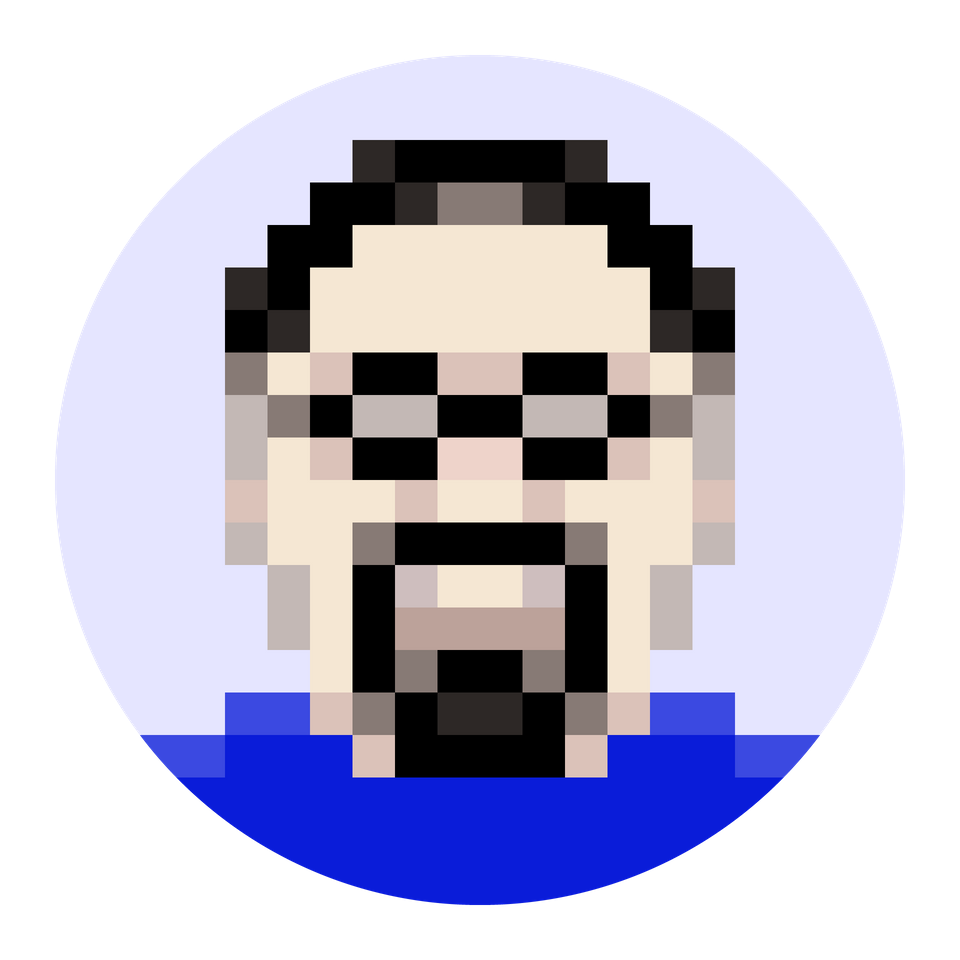 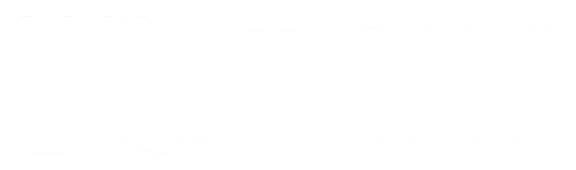